Unlocking the Power of Hybrid Workforce – Process Orchestration State of the Market 2023
February 2023: Complimentary Abstract / Table of Contents
Our research offerings
Learn more about our
custom research capabilities
Benchmarking
Contract assessment
Peer analysis
Market intelligence
Tracking: providers, locations, risk, technologies
Locations: costs, skills, sustainability, portfolios
This research is based on multiple sources of proprietary information
Providers assessed1
Deployment and hosting options
Product-related training and support services
Availability and adoption of commercial model(s)
IT governance and security
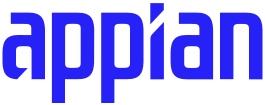 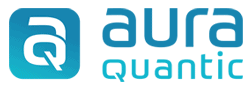 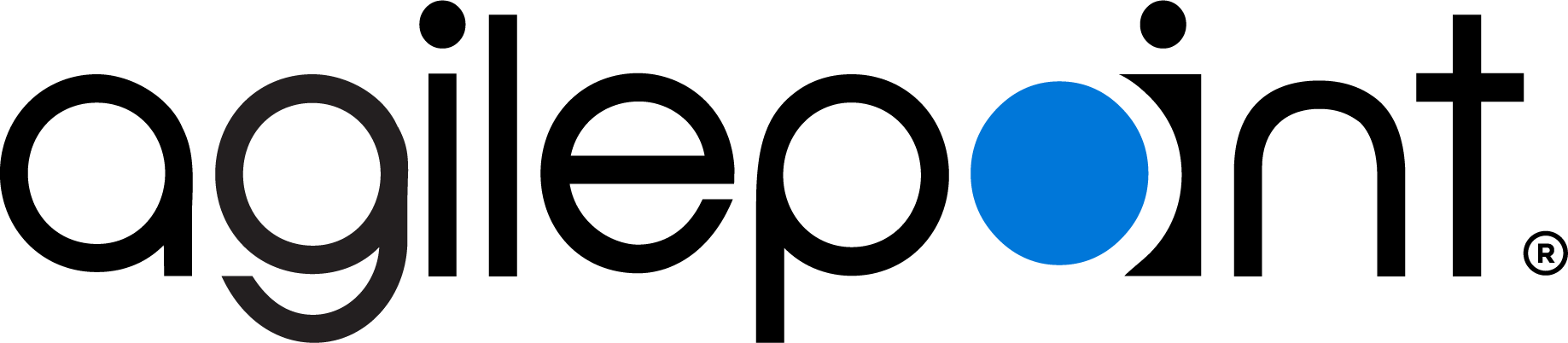 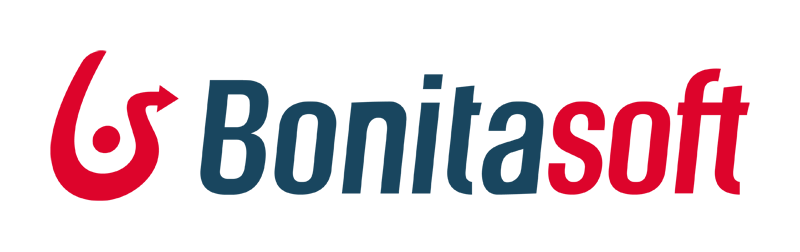 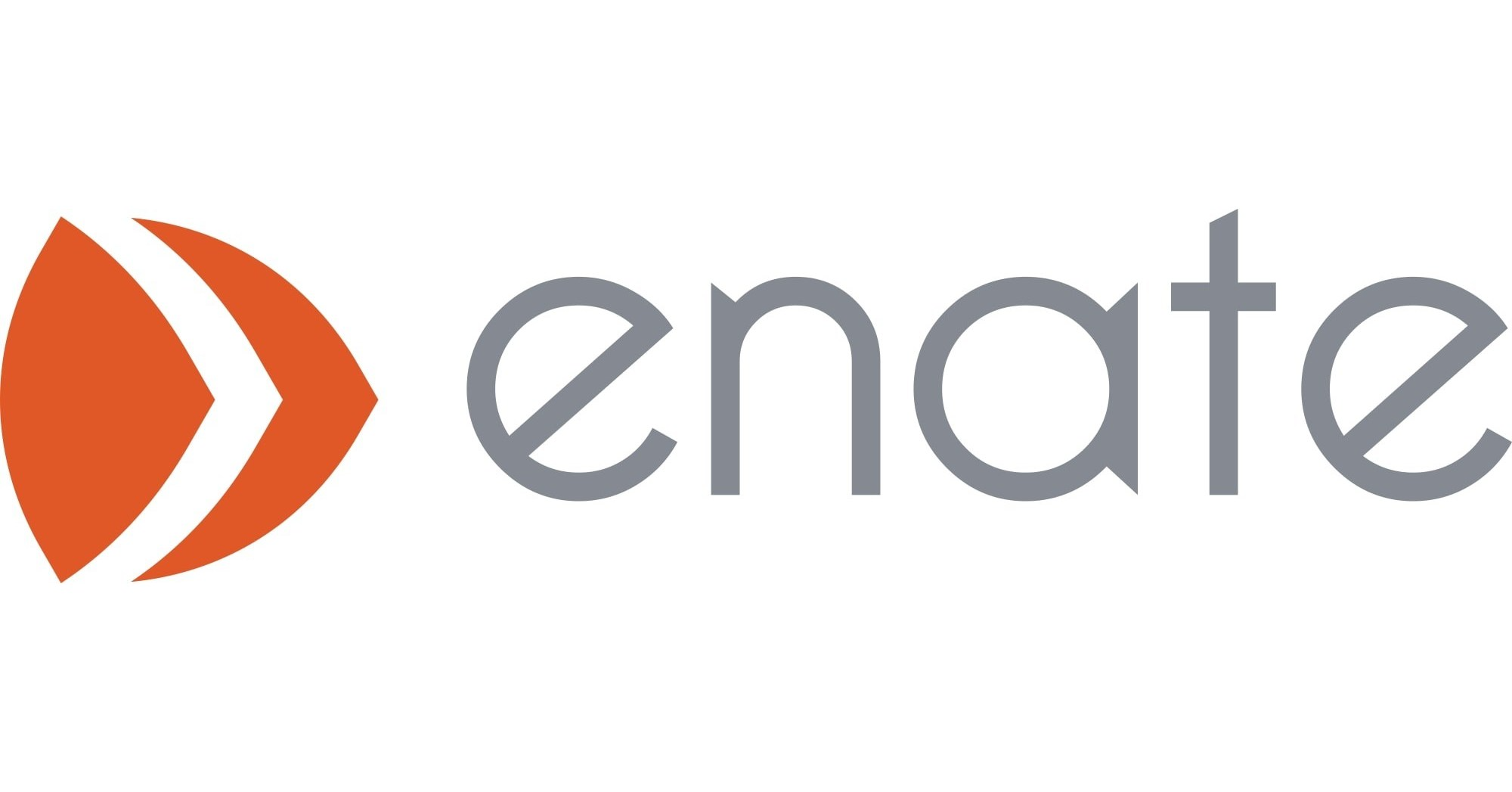 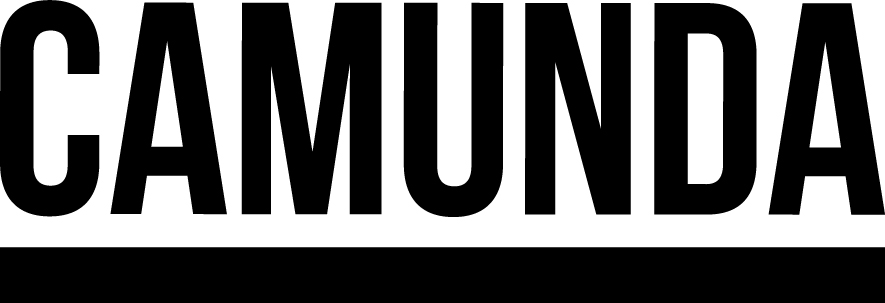 Portfolio coverage in terms of industry, geography, process areas, and buyer size
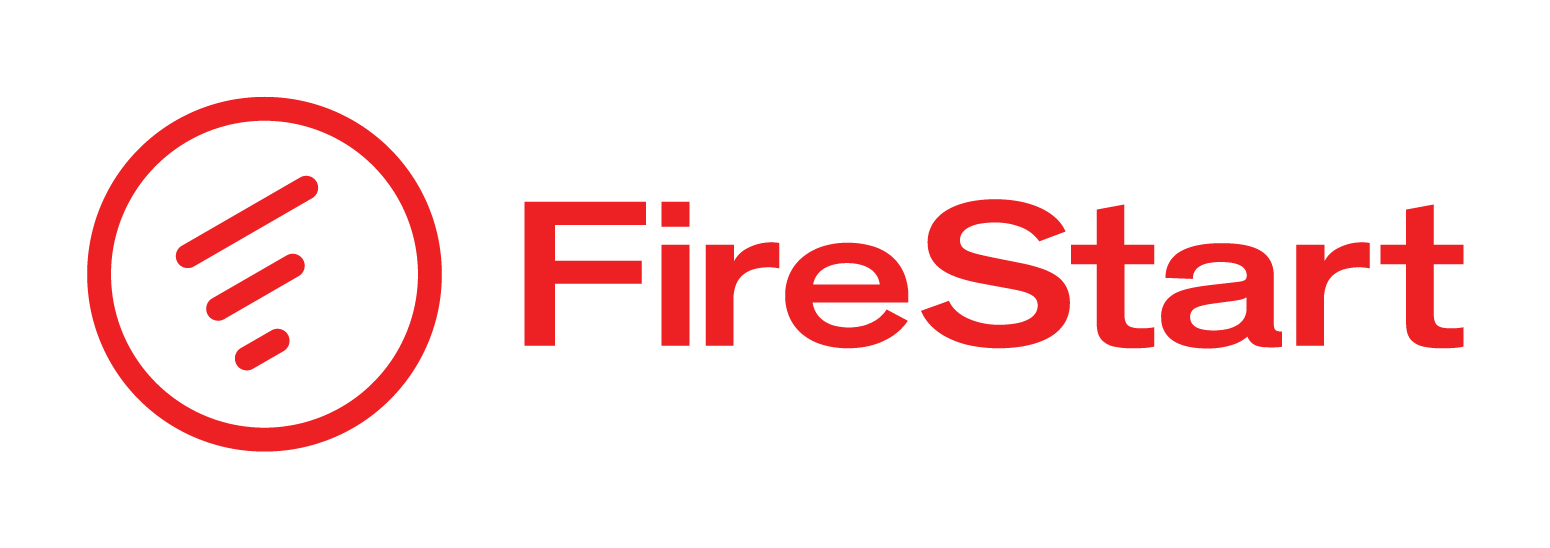 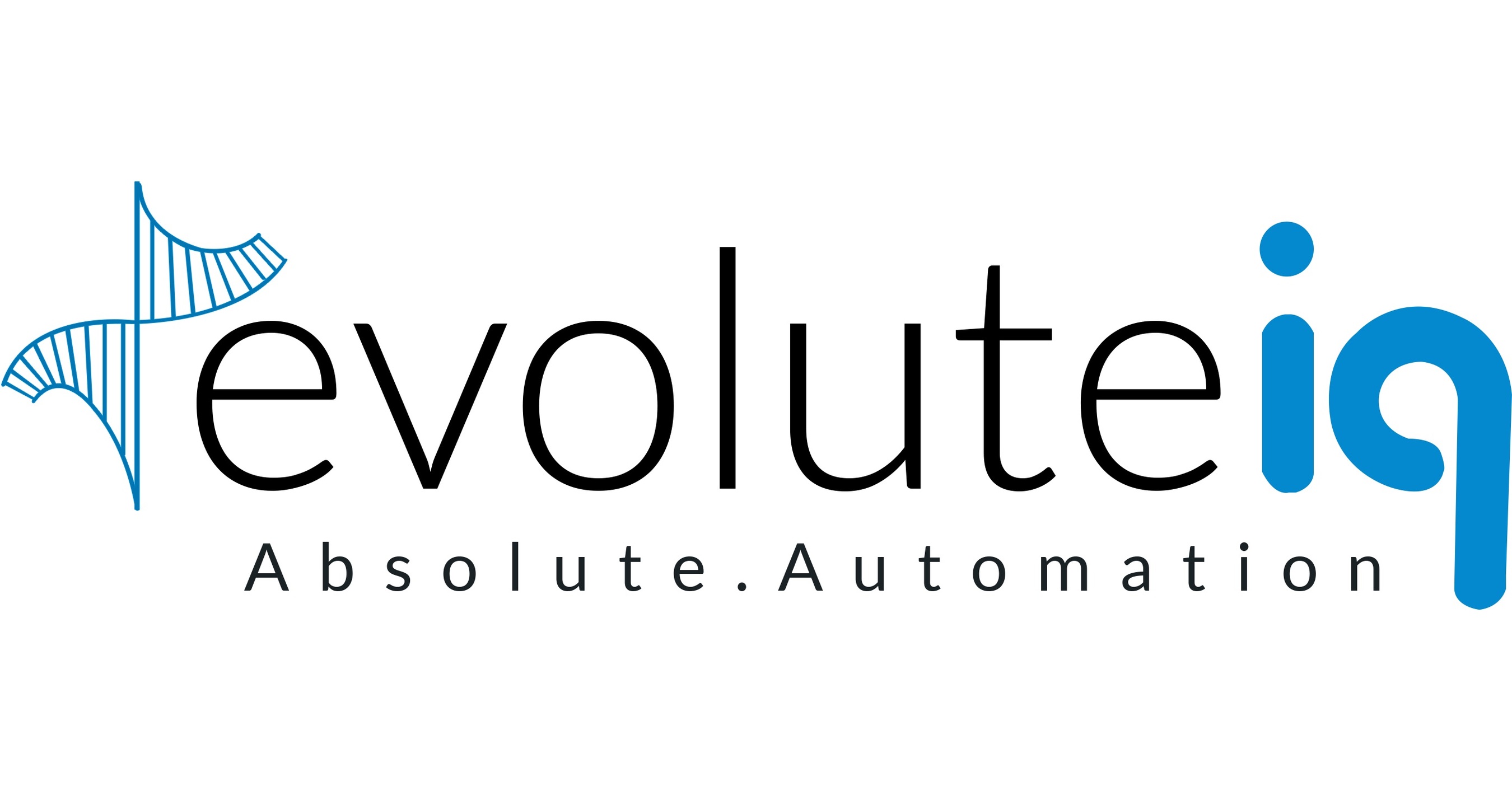 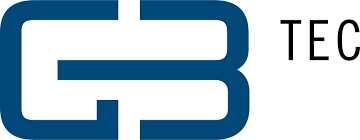 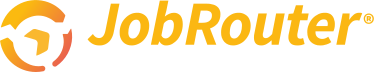 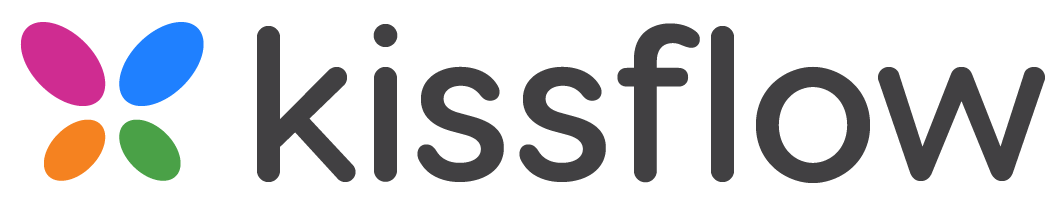 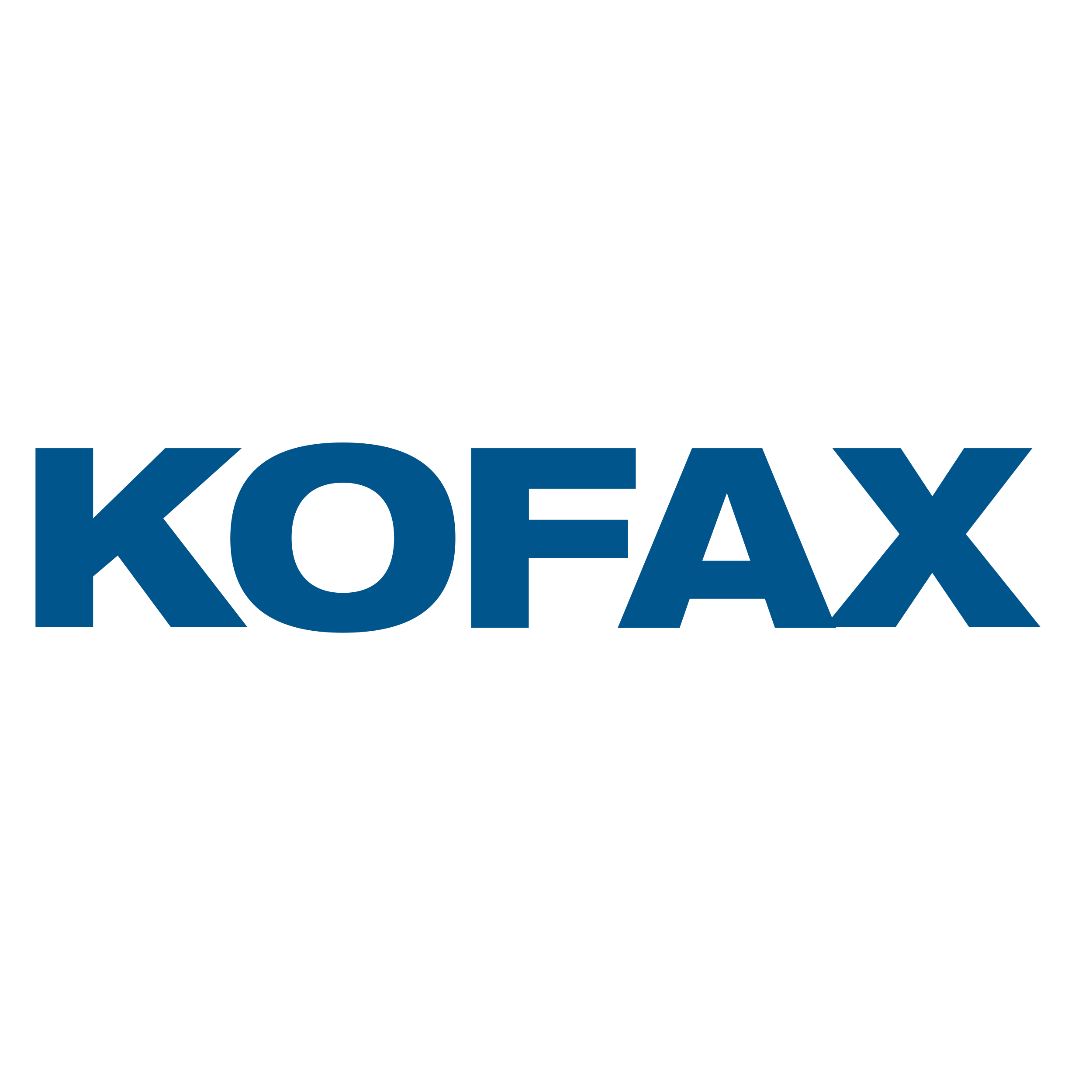 Emerging areas of investment
Annual performance and future outlook
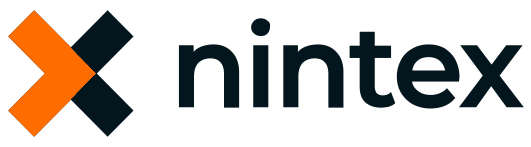 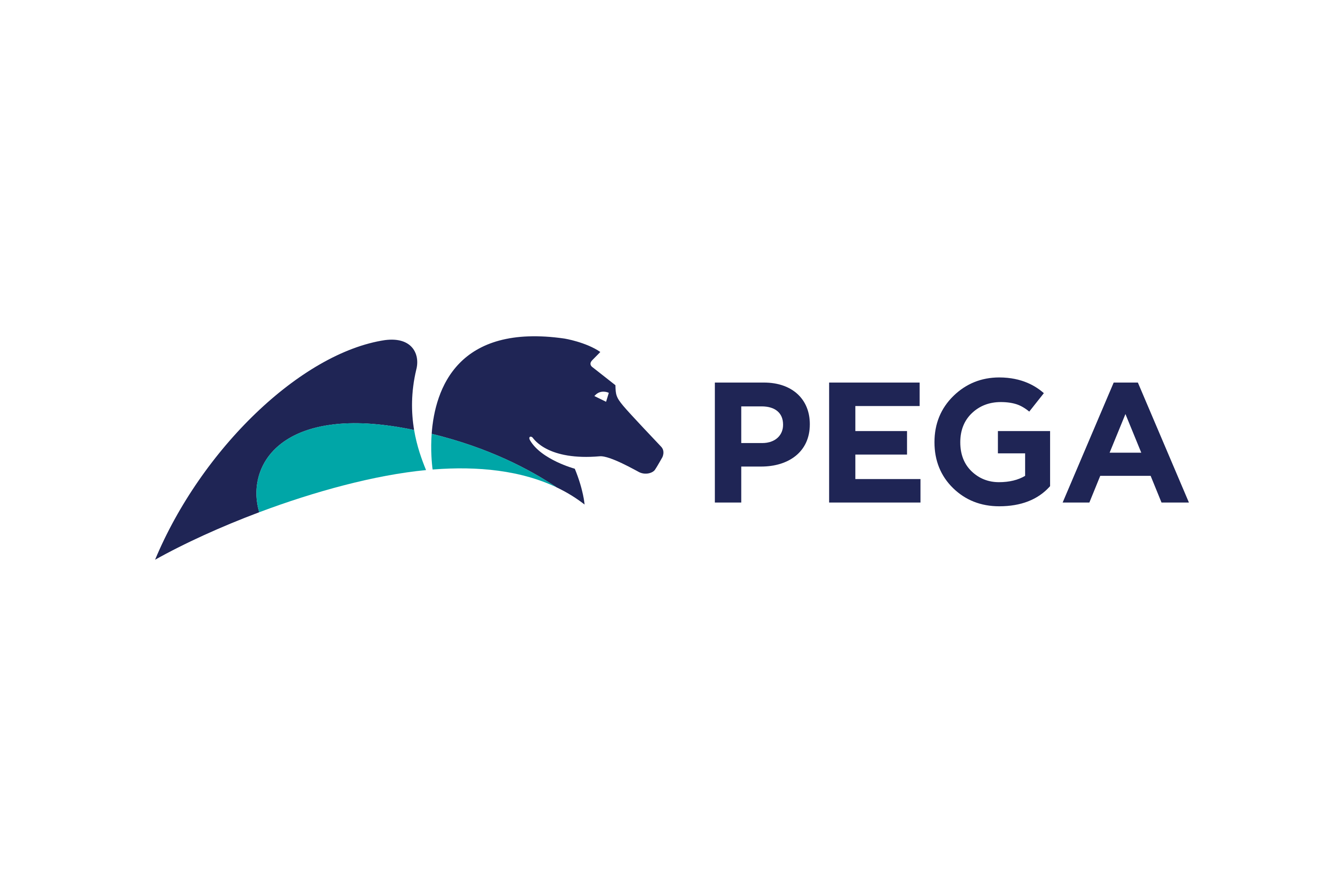 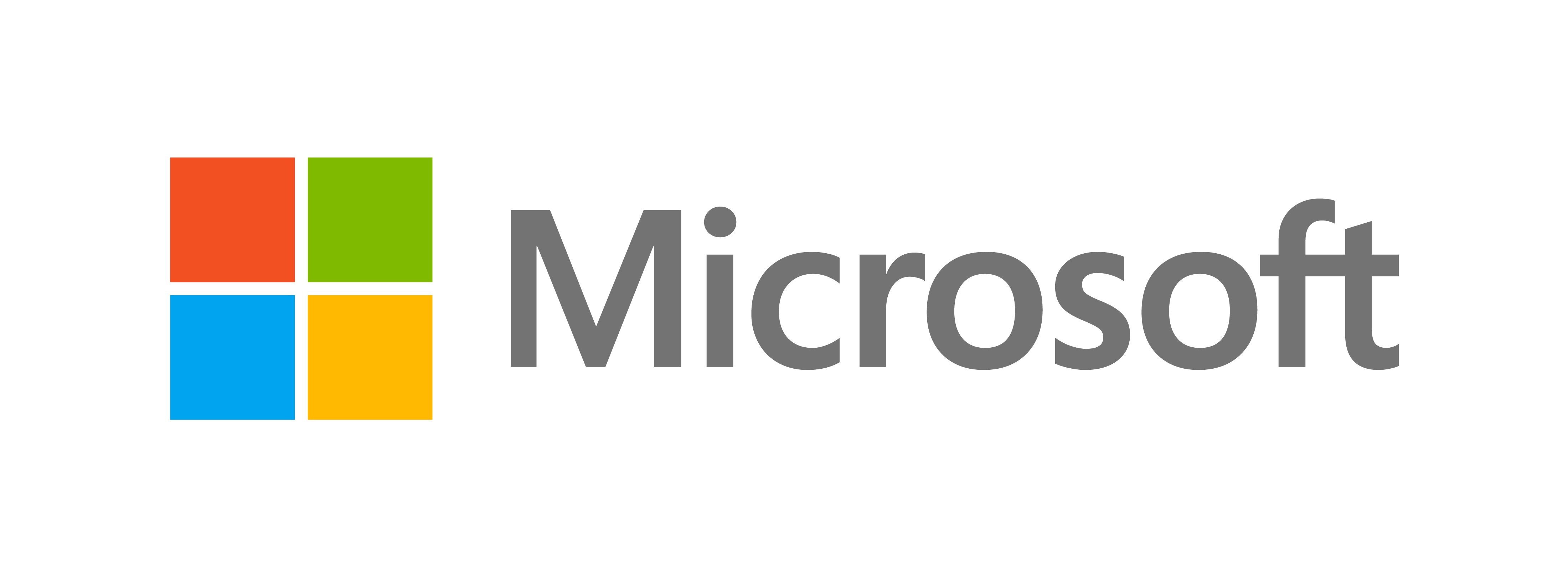 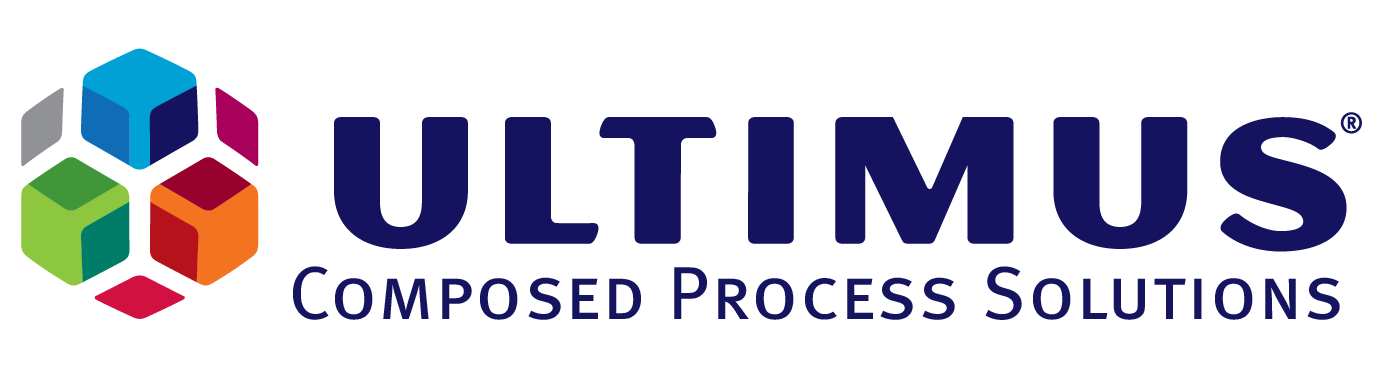 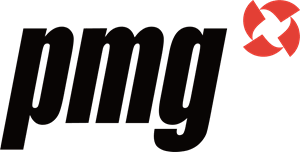 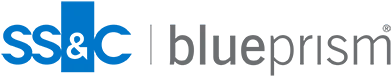 Emerging priorities / buying criteria
Outcomes achieved 
Lessons learned and best practices adopted
1	Assessment for Bonitasoft, Microsoft, and Pega excludes detailed provider inputs for this particular study and is based on Everest Group’s estimates that leverage Everest Group’s proprietary Transaction Intelligence (TI) database, ongoing 		coverage of these technology providers, their public disclosures, and interaction with buyers. For these companies, Everest Group’s data for assessment may not be complete
		The source of all content is Everest Group unless otherwise specified
	Confidentiality:	Everest Group takes its confidentiality pledge very seriously. Any information we collect that is contract specific will only be presented back to the industry in an aggregated fashion
Introduction
Everest Group defines Process Orchestration (PO) as software that helps business users design, manage, and monitor end-to-end business processes. It includes key capabilities such as process modeling, business rules management, the ability to design user interfaces for capturing/presenting data, hybrid (human + digital) workforce management, and the ability to provide process-related insights. It should be able to orchestrate the flow of work across human workers, digital workers (such as RPA, IDP, and conversational AI), and enterprise applications in long-running workflows. 
For the scope of this study, we cover products in the market that are low-code / no-code and broad-based business process-centric products (not focused on a particular use case / function / industry) and are available for independent licensing. The product should also be capable of handling workflows that may not involve digital workers.
In this study, we investigate the state of the process orchestration market and focus on:
Overview of process orchestration
Market size and adoption trends across buyer geography, industry, and business function
Buyer expectations including barriers to adoption, and best practices
Process orchestration solution characteristics and key product capabilities and trends
Process orchestration provider landscape
Outlook for 2023
Scope of this report
Overview and abbreviated summary of key messages (page 1 of 2)
This report provides process orchestration buyers, software providers, and third-party enablers (service providers, system integrators, etc.) a detailed overview of the process orchestration software and analyzes the process orchestration market across various dimensions including market size and adoption trends, buyer expectations including key barriers to adoption and best practices, solution characteristics, product capabilities & trends, technology provider landscape, and outlook for 2023
Some of the findings in this report, among others, are:
Overview of process orchestration
Process orchestration software provides capabilities for the design and management of end-to-end processes along with process and workforce insights. It should be able to orchestrate the flow of work across human workers, digital workers (such as RPA, IDP, and conversational AI), and enterprise applications in long-running workflows
Enterprises adopt process orchestration solutions for several applications including process standardization, workflow automation, and process optimization and it offers several benefits including cost and operational efficiencies, leading to greater demand among enterprises
Market size and adoption trends
The process orchestration software market stood at almost US$2.4 billion in 2021, experiencing a YoY growth of over 20% due to the rapid spread of digital transformation all over the world
While North America continues to hold a dominant share of the process orchestration market, the UK experienced strong growth in adoption
Banking and capital markets, manufacturing, CPG & retail, and high-tech & telecom industries have experienced strong growth in adoption post the pandemic
Buyer expectations
Buyers have indicated a high level of satisfaction with the providers on their overall performance, though there is further scope to improve product training and support
Lack of overall as-is process visibility, internal resistance, lack of stakeholder alignment, measuring RoI, and inadequate technology awareness are the main barriers to the adoption of process orchestration solutions
Overview and abbreviated summary of key messages (page 2 of 2)
Process orchestration solution characteristics
Process orchestration providers are delivering role-based and version-specific training through online training portals. To facilitate product support, they are increasingly enabling online user communities
North America and APAC together account for over 65% of the total process orchestration FTEs, indicating a strong talent pool in these regions
Process orchestration providers leverage technology partners to enhance access to complementary capabilities and service providers for the reselling, training, and implementation of their products
Process orchestration provider landscape
Appian, Nintex, and Pega are the top providers in terms of process orchestration license revenue
Appian and Nintex are among the leading providers across all the key verticals, while Microsoft and Pega are the other providers with high market share across industries
Appian and Pega have a strong presence across all geographies. Nintex and Microsoft are other dominant providers across major geographies
Outlook for 2023
The process orchestration market is experiencing accelerated growth, with an increased enterprise focus on designing and orchestrating business processes to enhance operational efficiency, resilience, and agility
Process orchestration providers continue to invest in low-code/no-code UI capabilities that are empowering citizen developers to build responsive forms and process-centric applications
Process orchestration providers are focusing on forging partnerships with or developing in-house capabilities for complementary technologies such as RPA, IDP, process mining, and conversational AI, to enable innovative features such as the ability to orchestrate processes that involve unstructured documents and customer interactions
Process orchestration providers are expected to further increase their focus on evangelizing the technology through various events, workshops, and thought leadership initiatives to create awareness and share best practices with enterprises
This study offers nine distinct chapters providing a deep dive into key aspects of RPA market; below are four charts to illustrate the depth of the report
6.2
6.2
6.1
6.0
5.9
5.9
5.7
5.4
XX%
XX%
Actual growth rate
Expected CAGR
Key factors driving process orchestration adoption
Importance on a scale of 1 to 7
Relevance of the driver for clients (2022)
Subdimensions
Provider 
performance
15-20%
2022
The process orchestration software market stood at almost US$2.4 billion in 2021, experiencing a YoY growth of over 20% due to the rapid spread of digital transformation all over the world
This trend of accelerated growth in the process orchestration software market is expected to continue in the next couple of years. The growth rate slowed down in the second half of 2022 due to the economic downturn
The key growth drivers for process orchestration adoption include the increased focus on digitization, the demand for a unified view of processes, and the need for managing the digital workforce as enterprises scale their automation initiatives
Improving operational efficiency and quality
17-22%
6.4
20-25%
Operational impact
Improving process governance & compliance
Improving employee/workforce productivity
5.9
Strategic impact
Enhancing employee experience
5.9
Cost impact
//
Increasing top-line growth
Enhancing customer experience
Providers’ process orchestration software market share by revenue
(providers are listed in alphabetical order within each category)
Improving the RoI of transformation initiatives
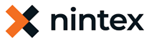 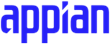 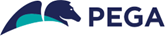 Cost savings
Process orchestration solution characteristics
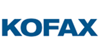 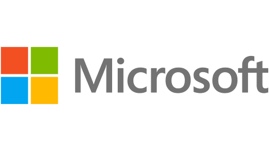 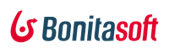 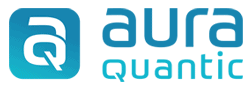 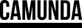 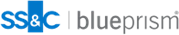 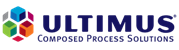 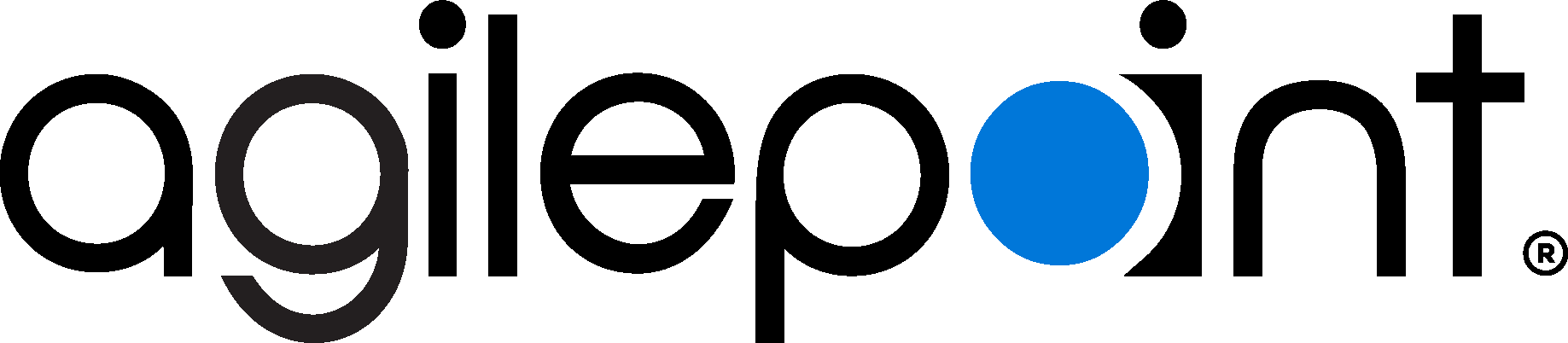 Training & support
Talent
Partner ecosystem
Deployment
model
Commercial model
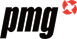 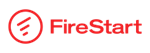 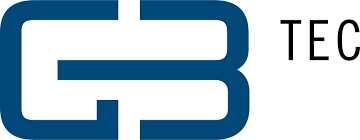 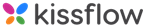 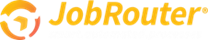 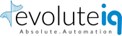 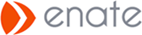 Research calendarService Optimization Technologies (SOT)
Published
Planned
Current release
Note:	Click to see a list of all of our published Service Optimization Technologies (SOT) reports